21st Century Skills
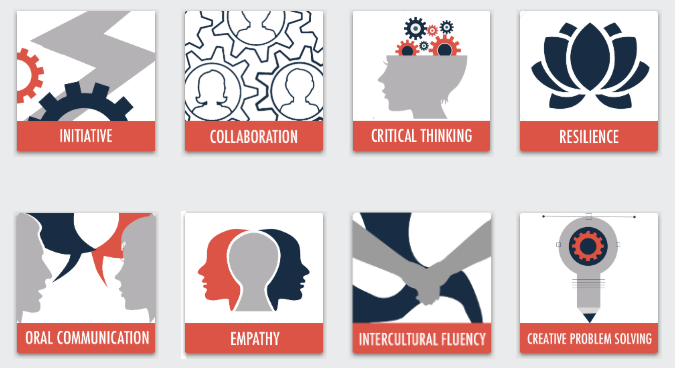 © 2020
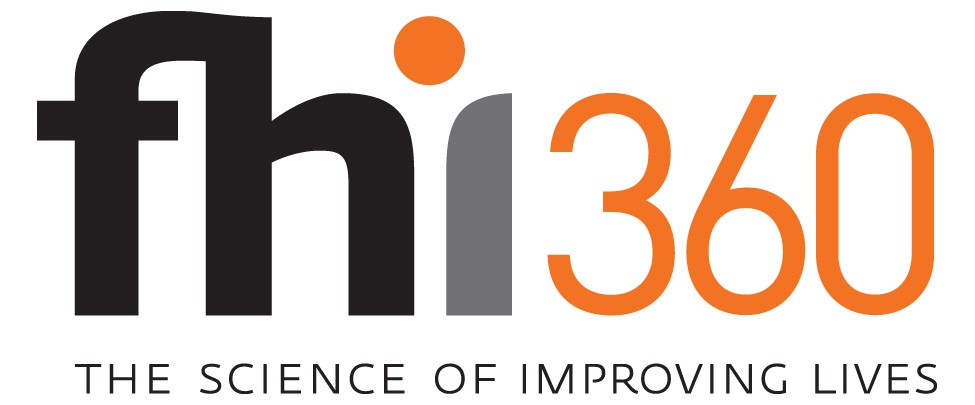 initiative Model
Sub-Competency 1: Lead Without Title
	Motivating Others | Effective Leading | Sway Your Colleagues
Sub-Competency 2: Act as Catalyst
	Proactive | Growth Mindset | Petition
Sub-Competency 3: Demonstrate Self-Awareness
	Self-Awareness Exercises | Identifying Strengths & Weaknesses |             	Mind Mapping
Sub-Competency 4: Learn from Experience
	Mistakes | Celebrating Failure | Grit
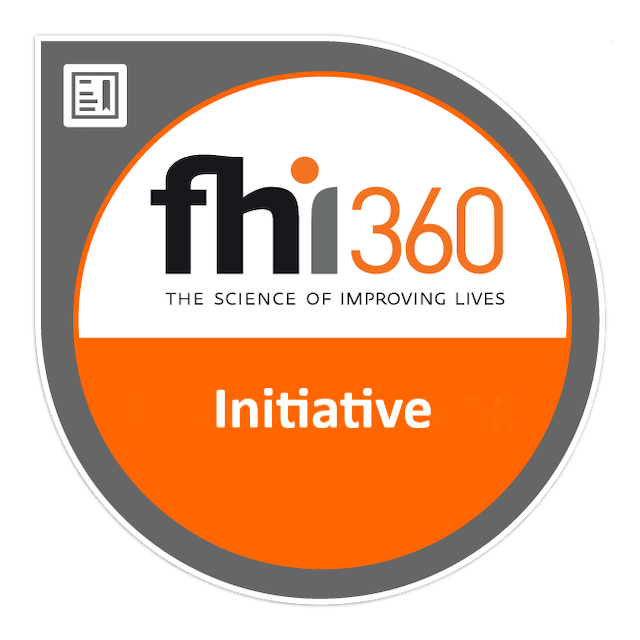 Self-awareness exercises
Sub-Competency 3: Demonstrate Self-Awareness
What exactly is self-awareness?
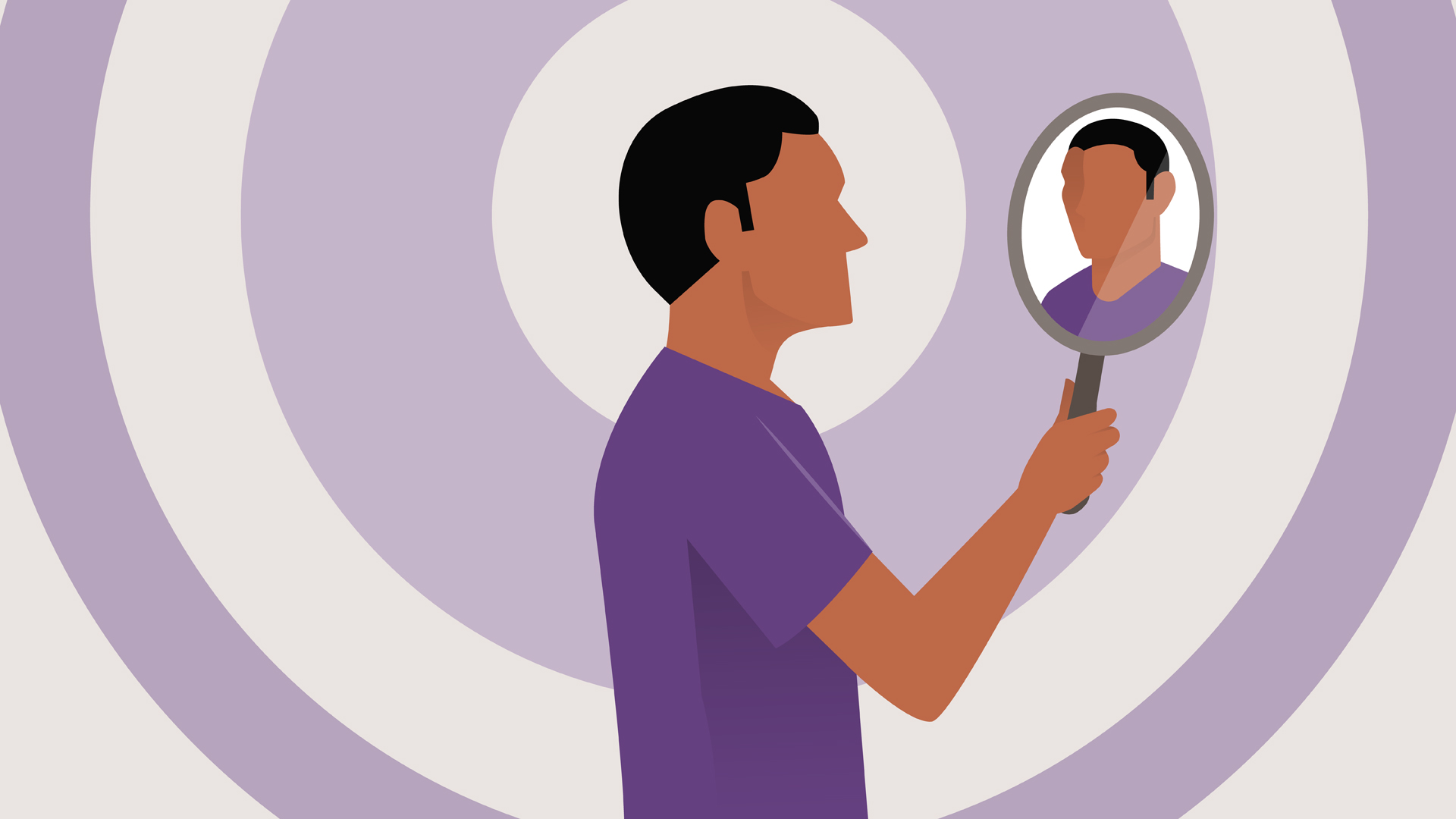 How do you practice self-awareness?
[Speaker Notes: - Using a flipchart, record participants’ responses.]
How to become more self-aware
[Speaker Notes: https://www.youtube.com/watch?v=R3kkqOzjrM4]
12 Exercises For Greater Self-Awareness
[Speaker Notes: Distribute the “12 Self-Awareness Exercises to Fuel Success” PDF article. 
Read and discuss the article.

Source: Nguyen, Thai (2016). 12 Self-Awareness Exercises That Fuel Success. Retrieved from https://www.entrepreneur.com/article/254669.]
The importance of self-awareness
[Speaker Notes: https://www.youtube.com/watch?v=LH12DmOwWRk]
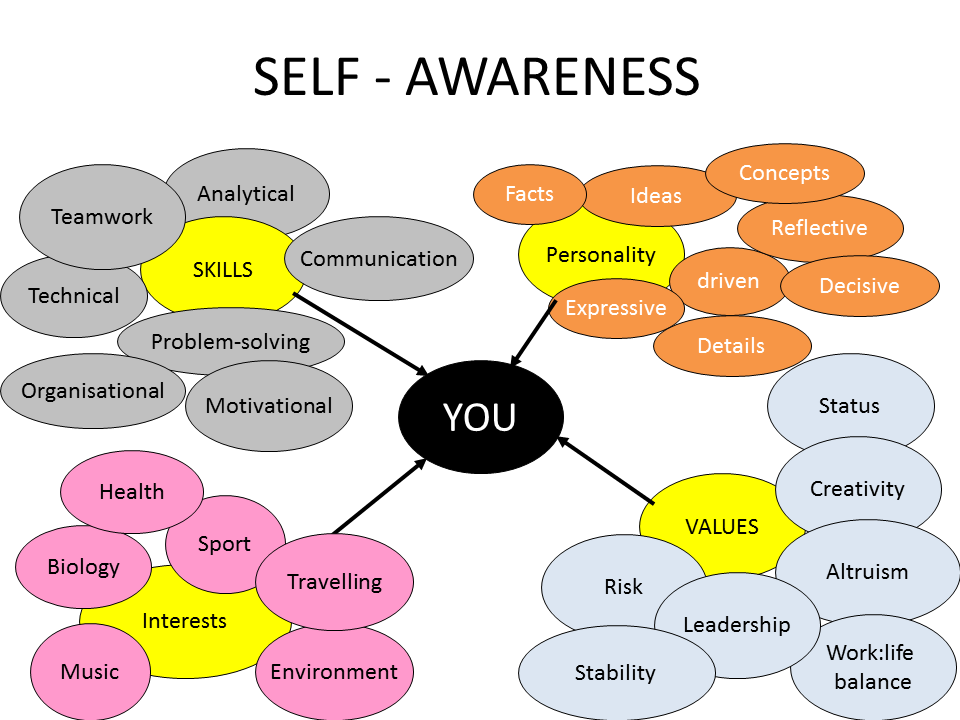 Create your own self-awareness game plan
Identifying strengths & weaknesses
Sub-Competency 3: Demonstrate Self-Awareness
How to identify your strengths & weaknesses
[Speaker Notes: Distribute the “How to Identify Your Strengths and Weaknesses” PDF article. 
Explore each of the 5 parts. 

Source: Griffin, Trudi (2019). How to Identify Your Strengths and Weaknesses. Retrieved from https://www.wikihow.com/Identify-Your-Strengths-and-Weaknesses.]
Reflective best self exercise (rbse)
[Speaker Notes: https://www.youtube.com/watch?v=KQ6GK5RRIIo]
Complete step one of rbse
[Speaker Notes: Have participants complete step 1 of the reflective best self exercise (RBSE): write three stories of their strengths. 
Facilitator should use their discretion if they would like to have participants complete the full RSBE exercise.]
Mind mapping
Sub-Competency 3: Demonstrate Self-Awareness
What is a mind map?
An easy way to brainstorm thoughts without worrying about order and structure. 
Allows you to visually structure your ideas to help with analysis and recall.
A diagram for representing tasks, words, concepts, or items linked to and arranged around a central concept or subject using a layout that allows you to build an intuitive framework around a central concept. 
It can turn a long list of info into a colorful, memorable, and highly organized diagram that works in line with your brain's natural way of doing things.
A mind map can be used as a simplified content management system (CMS). 
It allows you to store all your data in a centralized location to stay organized. 
With the various mind-mapping software programs out today, you can attach files to different branches for even more flexibility.
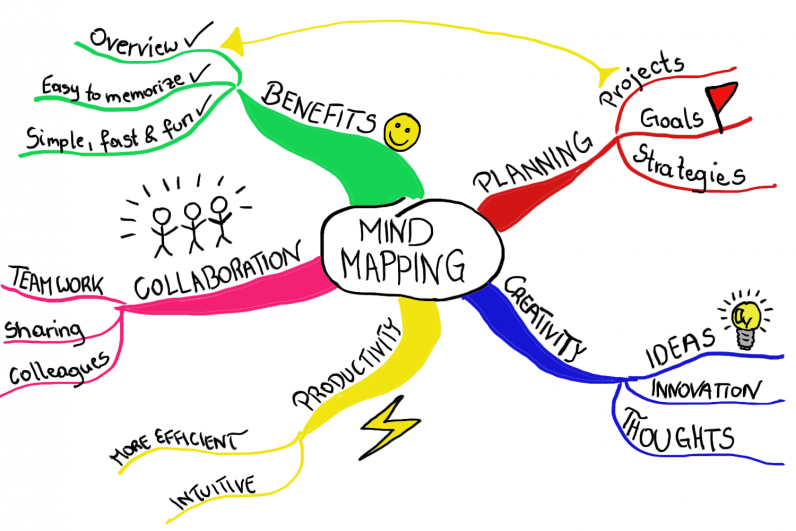 [Speaker Notes: Source: Mind Mapping (2020). What is a Mind Map. Retrieved from https://www.mindmapping.com/mind-map.php]
Basic structure of  a mind map
Sample mind map for essay planning
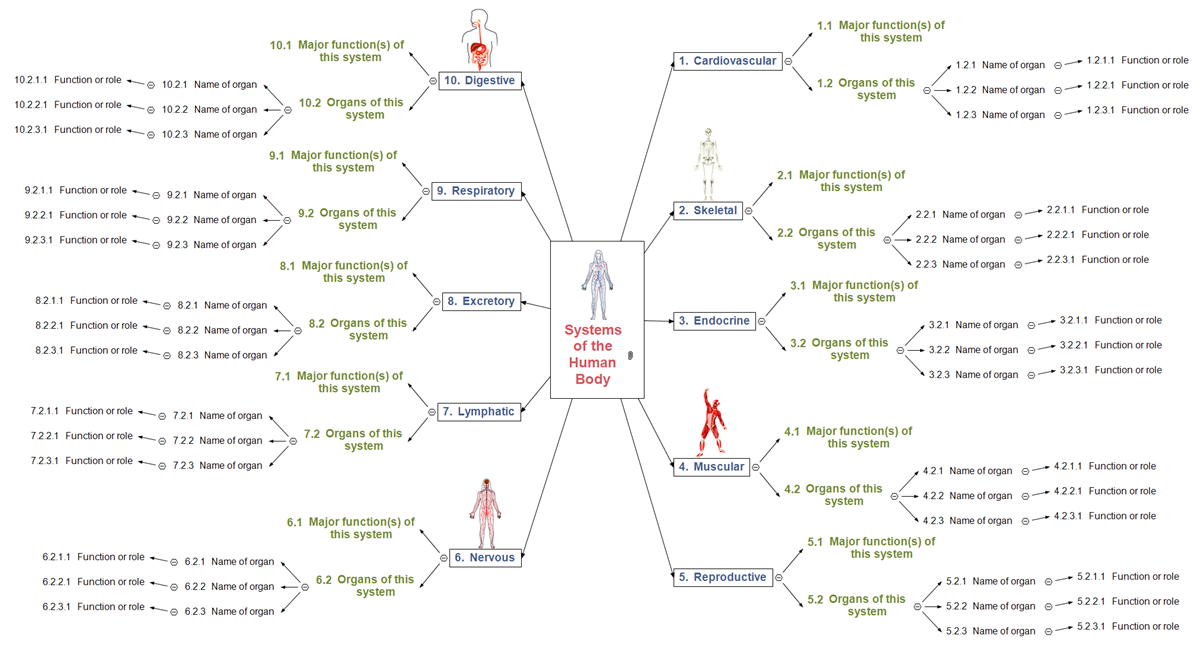 Sample mind map of the human body
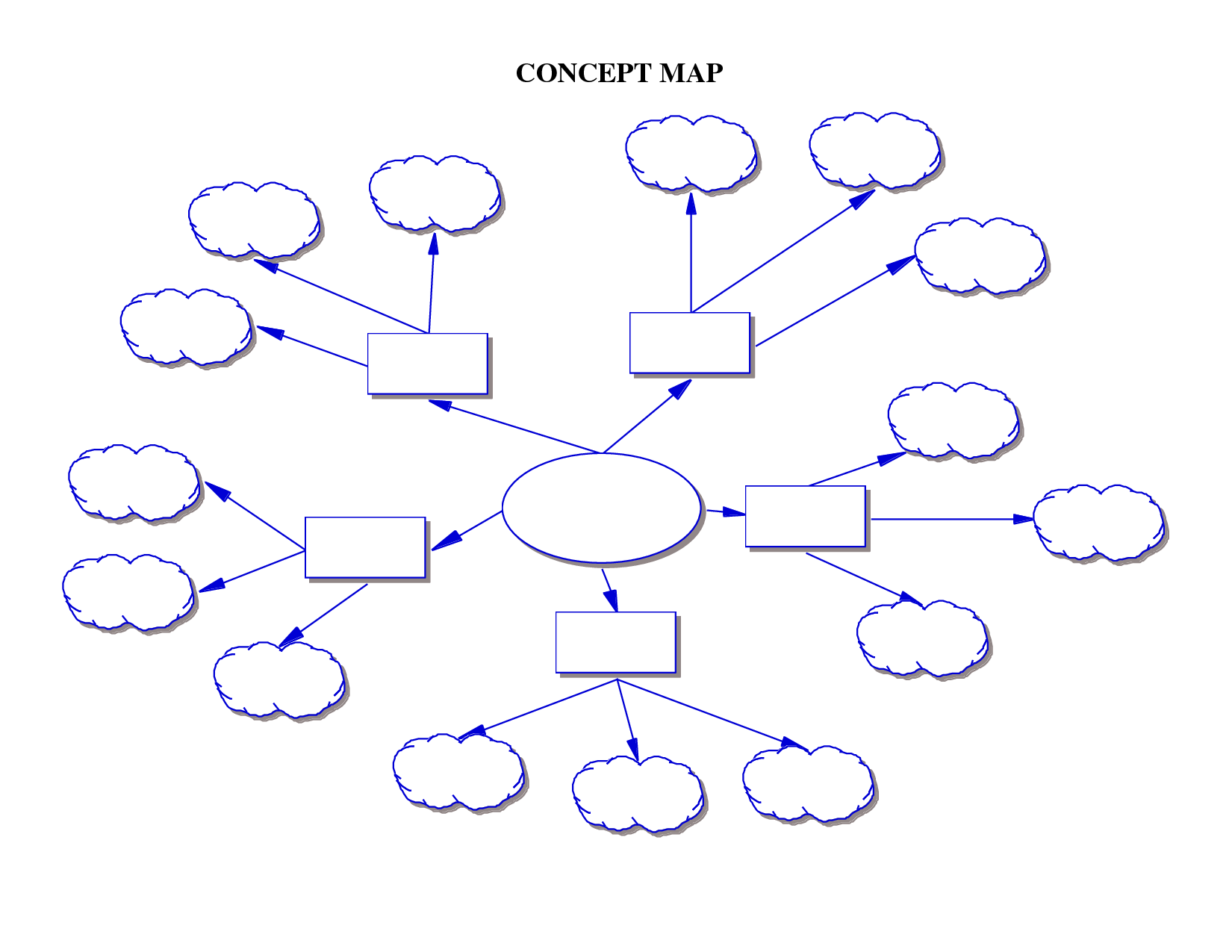 Create a mind map with you at the center
YOU
[Speaker Notes: Provide participants with the “Mind Map Template” handout. 
Ask participants to share when they have completed.]
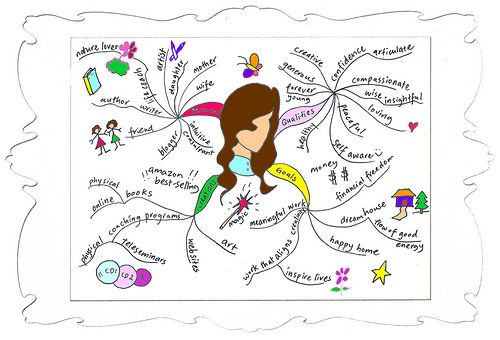 Drucker’s questions
Self-awareness questions
[Speaker Notes: Distribute the “Drucker’s Questions” PDF handout.
Have each participant complete the activity within the handout.

Source: Education Design Lab (2020). Demonstrate Self-Awareness: Drucker’s Questions. Retrieved from https://ntyyvuebz51lkxul3puxw5nw-wpengine.netdna-ssl.com/wp-content/uploads/2019/04/druckersquestions_selfawareness.pdf.]
Self-awareness reflection
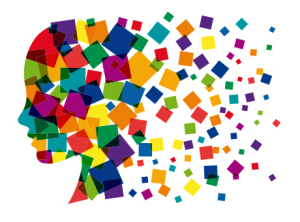 [Speaker Notes: Distribute the “Demonstrate Self-Awareness: Reflection” PDF handout.
Have each participant complete the activity within the handout.
This activity will be used to assess competency for this unit. 

Source: Education Design Lab (2020). Demonstrate Self-Awareness: Reflection. Retrieved from https://ntyyvuebz51lkxul3puxw5nw-wpengine.netdna-ssl.com/wp-content/uploads/2018/03/Demonstrate-Self-Awareness.pdf]
Thoughts and Reflections?